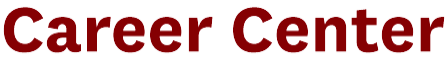 Interview Preparation: 
How to Ace Your Interview
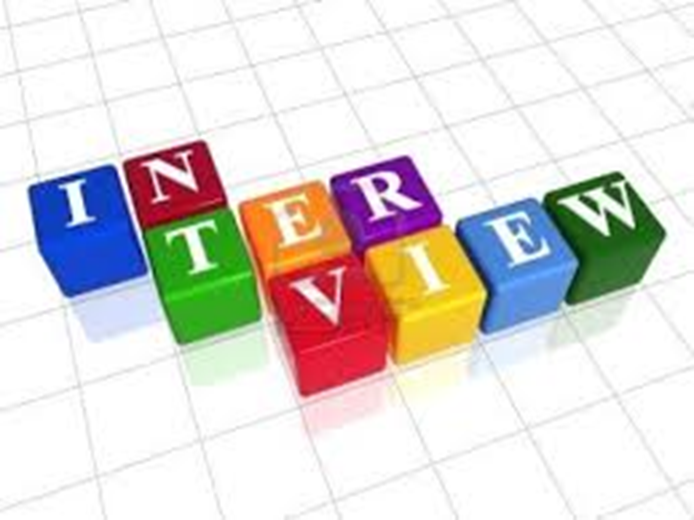 Presented by:
Denise C. Johnson, J.D.
Career Services Manager USC Career Center
Before the Interview: Practice
Prepare Elevator Pitch

Develop 5-7 key talking points from resume or experience

Know strengths and weakness, but play up strengths

Identify greatest accomplishments and a time you failed

ConnectSC – “Resources” tab -- mock interview module
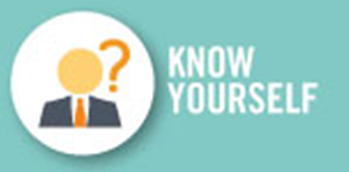 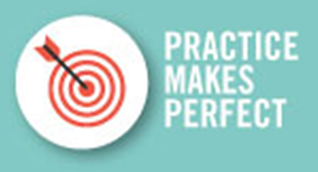 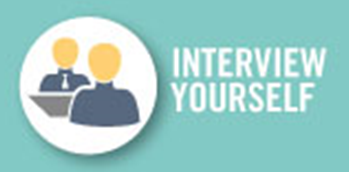 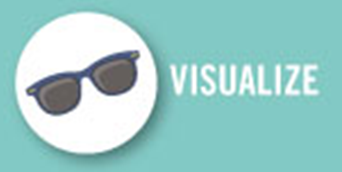 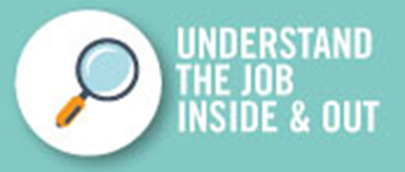 [Speaker Notes: Before the Interview: 
Know your skill set and prepare for specific questions - develop key talking points about yourself. Don’t embellish, but play up your strengths. Write down your greatest accomplishments and struggles.
Role Play - do a mock interview to better understand how prepared you are]
Focus Statement/Elevator Pitch
Brief summary of your background 

Lasts from 30 seconds to 1 minute

Should be memorized (but spoken with casual delivery) so you appear more confident

Usually consists of three parts:
Where you’re from
Where you are now/What you’ve done
Where you’re going

Helps you focus, provides recruiter with positive mindset and sets strong tone for interview
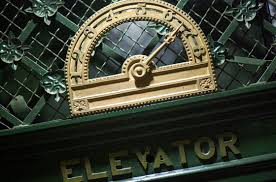 Content of Your Elevator Pitch
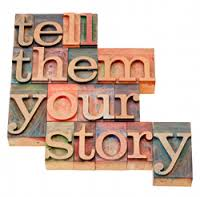 The Verbals:
Name
Major/Area of Professional Interest
Internships/Jobs/Research/Fieldwork
Field of Interest/Organizations

The Non-Verbals:
Positive body language
Comfortable transition during conversation

When/Why:
To answer the “Tell Me About Yourself” Question, Informational Interviews, Networking Events, Career Fairs, Elevators
How to Handle Virtual Interviews
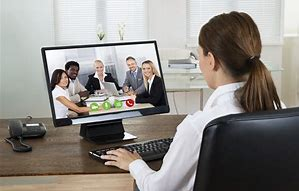 Test out your connection beforehand – be familiar with your Zoom/Skype tools

Close all other computer programs

Dress appropriately

Silence is golden

Set the stage

Lights!

Look at the camera

Don’t fidget

It’s OK to say if it’s your first time!
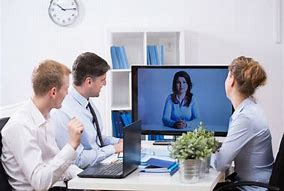 During the Interview - Time For You To Shine:
First impressions (15 seconds) 
Attitude is everything
Professional handshake, if offered –    CAVEAT! You do not HAVE to shake hands! 
Be an engaged and active listener 
Use industry language & terms
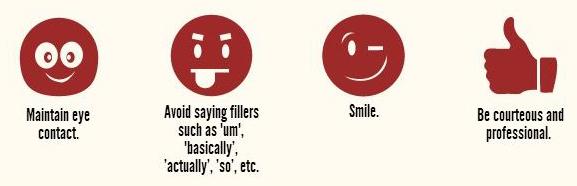 Traditional Interview Questions
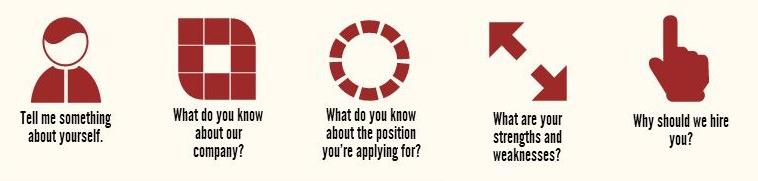 But Be Prepared For …..
Where do you see yourself in 3-5 years?

Why do you want to leave your current job?

Why do you want to work for us?

What are your salary expectations?
Illegal Interview Questions
Race 
Age 
Gender
Sexual Orientation
Religion 
Ancestry
Disabilities
Marital Status 
Children
Military Records
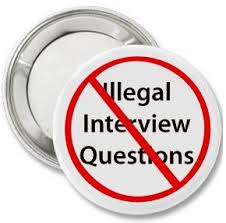 [Speaker Notes: As with most illegal questions, it’s in your interest to answer without taking noticeable offense. 
If you are asked an illegal interview question or the questions begin to follow an illegal trend, you always have the option to end the interview or refuse to answer the question. It may be uncomfortable to do, but you need to be comfortable working at the company.: 
In the moment, it can be best to try to move through this potential pitfall as gracefully as possible. But afterward, take the time to reflect on your feelings and whether or not this is someone you want to work for,” 
Religion
During an interview, an interviewer can ask if you can work during the normal hours of operation of the business. An interviewer cannot ask your religious affiliation or holidays that you observe. It is illegal to be asked your place of worship or your beliefs. If you are asked questions of this kind, you may reply that your faith will not interfere with your ability to do the job.
Race
 you can refuse to answer, stating simply, "This question does not affect my ability to perform the job."
Age
If faced with these questions you can choose not to answer, or answer with the truthful, if vague, "My age is not an issue for my performance in this job."
Disability: 
. If you choose to reply, you can state "I am confident that I will be able to handle the requirements of this position."
Military
You may not be asked about your type of discharge or about your military records unless it relevant to the job you are applying for.]
Examples of Illegal and Legal Questions
Behavioral Interview Examples
Describe a time you managed multiple research projects & how you handled them
Share with me a time when your leadership skills were tested
Tell me about your experience working with a team during a conflict
Describe a time you had to make a difficult decision
Tell me about a time you failed
Use STAR Theory To           Answer Behaviorals: 

      S -- Situation
      T -- Task
      A -- Action 
      R – Result
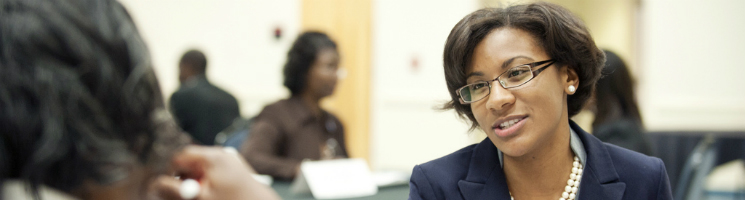 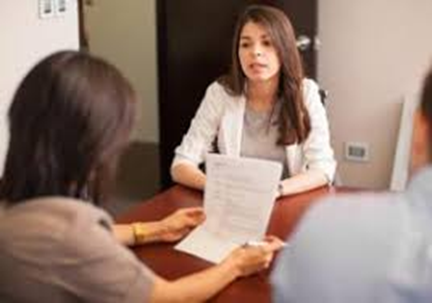 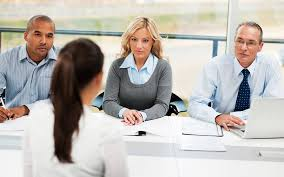 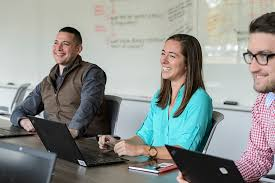 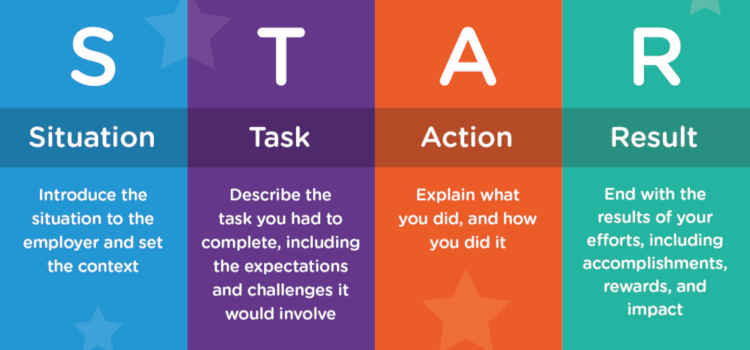 The 12 Core Competencies
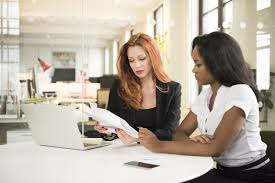 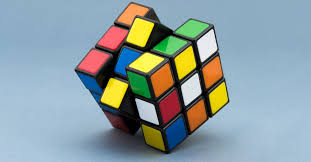 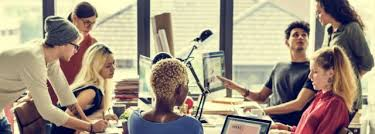 Common Interview Mistakes That
Impact 
Your 
Overall Impressions
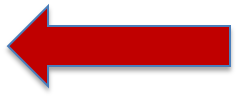 Questions for the Interviewer
Specifics about the job & additional responsibilities
Typical day-to-day work and interactions

Employer desired milestones for the new hire
First-priority upon starting in position

If all else fails, go with semi-personal questions – 
Hiring manager’s background in organization
What they enjoy most or look forward to regarding job

Next steps & hiring timeframe

Get interviewer's business card or contact information
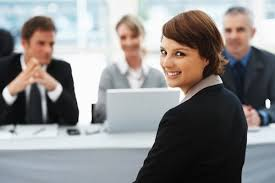 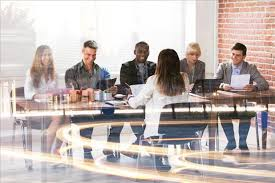 Thank You Notes
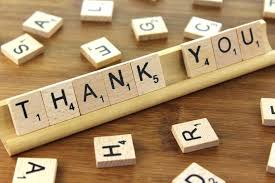 Handwritten note or can be email 
Concerns with legibility – type it
Thank you note checklist 
Keep it 3-5 sentences 
Thank the interviewer first 
Express enthusiasm 
Personalize it -- highlight a key point from your interview that will make the interviewer remember you 
Reiterate your expertise and interest 
Proofread! Proofread! Proofread! Always check for spelling and punctuation issues.
CAVEAT:	If you send an email prior to a handwritten note, make 		sure the content in both notes is different!
[Speaker Notes: A handwritten thank you note is your personalized acknowledgement of the time and effort the recruiting team has dedicated to your candidacy. If you choose to e-mail an employer a thank you note prior to sending a handwritten one, be sure the content in both notes is different.]
Thank You Note Example
May 20, 2020

Dear Ms. Twix, 

Thank you for the opportunity to meet with you virtually yesterday. I enjoyed talking with you and Mr. Wonka about the future of the Chocolate Factory and my possible future there. Our conversation has increased my interest in the operations position we discussed and assured me of my ability to provide you with an immediate contribution.  

Thanks again for your time. I look forward to hearing from you soon. 

Sincerely, 
Reese’s Peanut Butter Cup
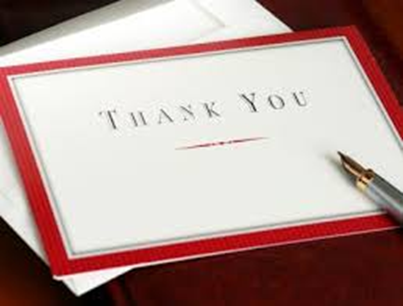 [Speaker Notes: A handwritten thank you note is your personalized acknowledgement of the time and effort the recruiting team has dedicated to your candidacy. If you choose to e-mail an employer a thank you note prior to sending a handwritten one, be sure the content in both notes is different.]
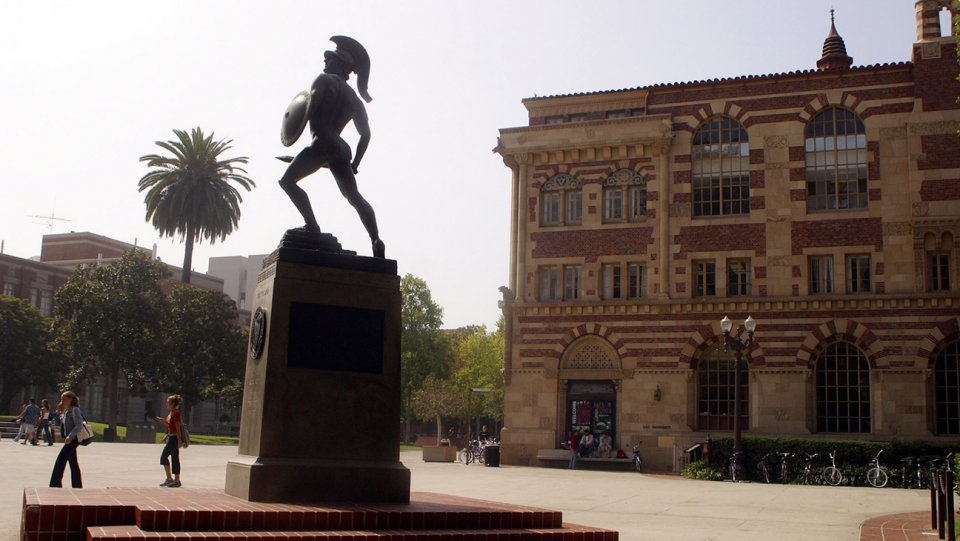 CAREER SERVICES at USC
FOR MORE INFORMATION
USC Career Center
3601 Trousdale Parkway
Student Union Building 110
Los Angeles, CA  90089-4897
(213) 740-9111

careers@usc.edu
http://careers.usc.edu

Hours:  8:30 am – 5:00 pm daily
https://careers.usc.edu/students/interviewing/